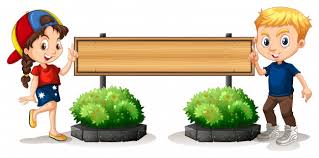 Pangajaran 2
anggota badan
1. lagu anggota badan
2. ngaran anggota badan
soca abdi dua    nu kénca katuhu    sampéan abdi dua     maké sapatu anyar
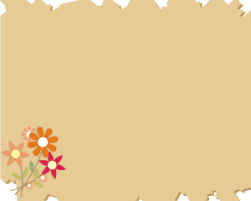 cepil abdi dua
 ulah lepat nguping
lambey anu manis
ulah lepat ucap
panangan abdi dua
nu kénca katuhu
ulah salah rampa
bisi matak cilaka
panon = soca  = mata
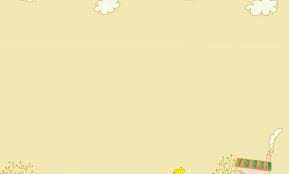 cepil = ceuli = telinga
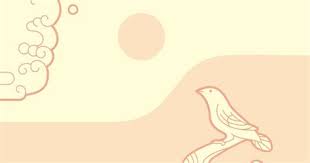 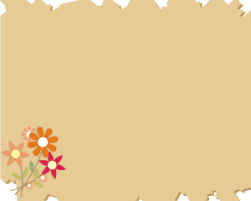 irung = pangambung = hidung
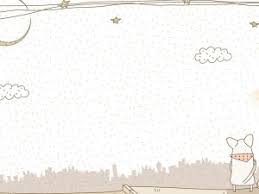 damis = pipi
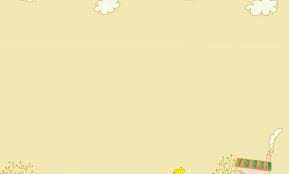 biwir = lambey = bibir
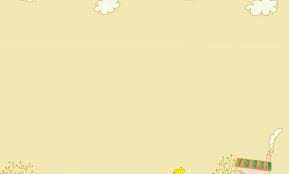 waos = gigi
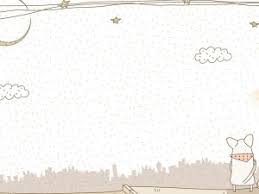 gado = angkeut = dagu
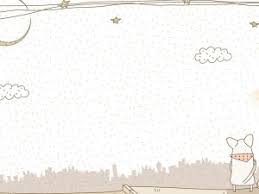 sirah = mastaka = kepala
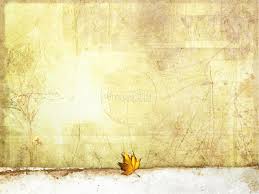 ramo = réma = jari
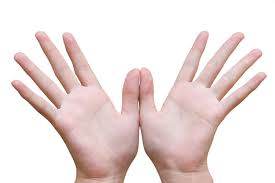 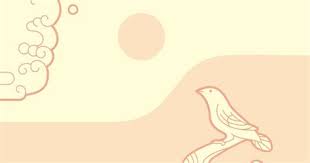 panangan = tangan
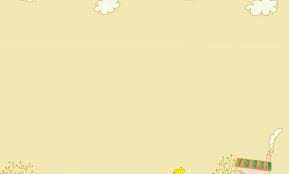 sampéan = kaki
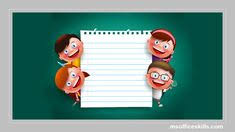 hatur nuhun
tetep semangat
 jaga kaséhatan
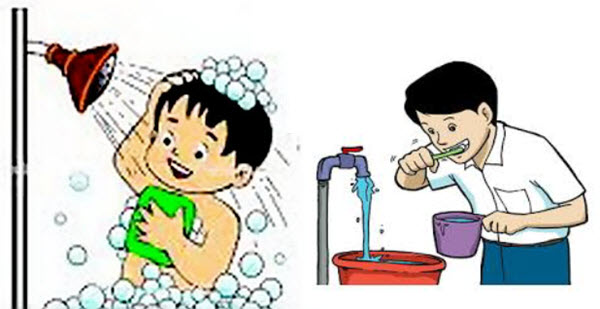